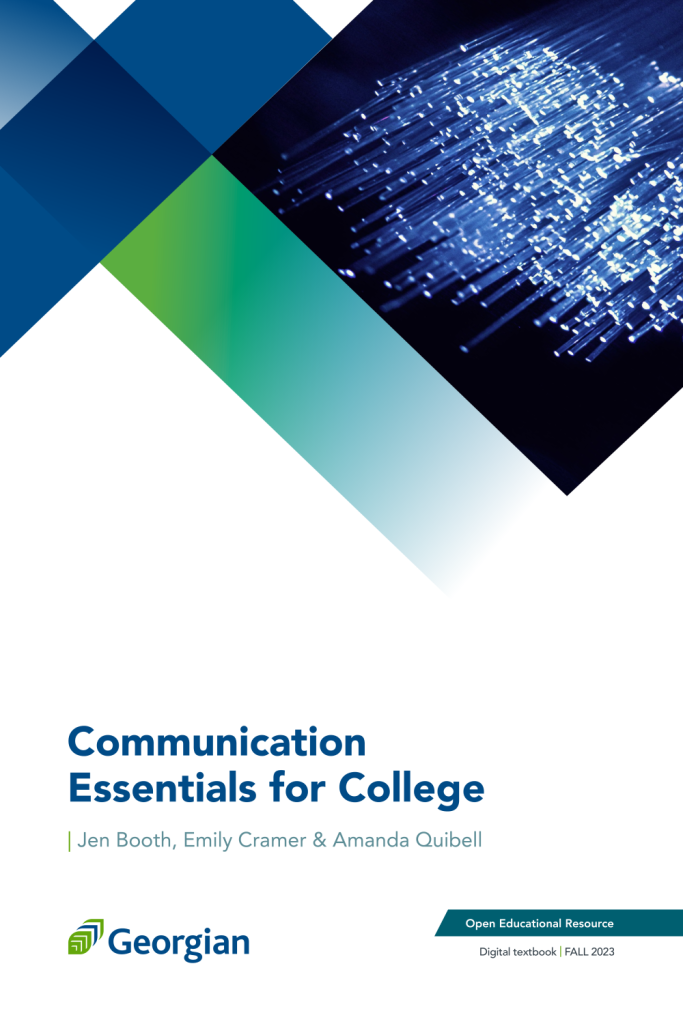 Communication Essentials for CollegeChapter 11: Writing Basics
Slides created to accompany Communication Essentials for College by Jen Booth, Emily Cramer & Amanda Quibell, Georgian College.
Except where otherwise noted, all material is licensed under CC BY NC 4.0
Chapter 11: Writing Basics: What Makes a Good Sentence?
Communication Essentials for College
11.1 - Sentence Writing
11.2 - Subject-Verb Agreement
11.3 - Verb Tense
11.4 - Capitalization
2
[Speaker Notes: Chapter 11: Writing Basics: What Makes a Good Sentence? was taken directly from Chapter 11 of Communication Essentials for College by Jen Booth, Emily Cramer & Amanda Quibell under a CC BY-NC 4.0 License. No changes were made.]
Chapter 11: Writing Basics: What Makes a Good Sentence? (Continued)
Communication Essentials for College
11.5 - Pronouns
11.6 - Adjectives and Adverbs
11.7 - Misplaced and Dangling Modifiers
11.8 - Writing Basics: Exercises
3
[Speaker Notes: Chapter 11: Writing Basics: What Makes a Good Sentence? was taken directly from Chapter 11 of Communication Essentials for College by Jen Booth, Emily Cramer & Amanda Quibell under a CC BY-NC 4.0 License. No changes were made.]
11.2 – Subject-Verb Agreement
Learning Objectives
Define subject-verb agreement.
Identify common errors in subject-verb agreement.
4
Communication Essentials for College, CC BY-NC 4.0, except where noted
[Speaker Notes: Learning Objectives were taken directly from Chapter 11.2 of Communication Essentials for College by Jen Booth, Emily Cramer & Amanda Quibell under a CC BY-NC 4.0 License. No changes were made.]
Agreement
Communication Essentials for College
Agreement is defined as the proper grammatical match between words and phrases. 
Parts of a sentence must correspond with other parts for: number, person, case, and gender.
Subject-verb agreement: the proper match between subjects and verbs
5
Agreement (Continued)
Communication Essentials for College
Subjects and verbs are both either singular or plural. If a subject in a sentence is plural the verb must be as well.
Example:
Singular: The cat jumps over the fence.
Plural: The cats jump over the fence.
(Booth et al., 2022, para 6)
6
[Speaker Notes: Example was taken directly from Chapter 11.2 of Communication Essentials for College by Jen Booth, Emily Cramer & Amanda Quibell under a CC BY-NC 4.0 License. No changes were made.]
Regular Verbs
Communication Essentials for College
Regular verbs always follows a pattern. For example: the third person singular regular verb always ends with an ‘s’
Singular : He/She/It  lives
Plural : They live
Add -es to the verb if it ends in -sh, -x, -ch, and –s:
Singular: I read every day.
Plural: We read every day.
(Booth et al., 2022, paras 7-10)
7
[Speaker Notes: Regular Verbs was taken directly from Chapter 11.2 of Communication Essentials for College by Jen Booth, Emily Cramer & Amanda Quibell under a CC BY-NC 4.0 License. Some changes were made.]
Irregular Verbs
Communication Essentials for College
Irregular verbs: verbs that do not follow a predicted patterns. The most common ones are: be, have, and do.
8
Errors in Subject-Verb Agreement
Communication Essentials for College
Errors in subject-verb agreement may occur when:
A sentence contains a compound subject.
The subject of the sentence is separate from the verb.
The subject of the sentence is an indefinite pronoun, such as anyone or everyone.
9
(Booth et al., 2022, para 24)
[Speaker Notes: Errors in Subject-Verb Agreement was taken directly from Chapter 11.2 of Communication Essentials for College by  Jen Booth, Emily Cramer & Amanda Quibell under a CC BY-NC 4.0 License. No changes were made.]
Errors in Subject-Verb Agreement (Continued)
Communication Essentials for College
Errors in subject-verb agreement may occur when:
The subject of the sentence is a collective noun, such as team or organization;
The subject appears after the verb.
(Booth et al., 2022, para 24)
10
[Speaker Notes: Errors in Subject-Verb Agreement was taken directly from Chapter 11.2 of Communication Essentials for College by Jen Booth, Emily Cramer & Amanda Quibell under a CC BY-NC 4.0 License. No changes were made.]
Compound Subjects
Communication Essentials for College
Compound subject are formed by two or more nouns and the coordinating conjunctions and, or, or nor. Can be made of a:
singular subjects
plural subjects OR
combination of singular and plural subjects
(Booth et al., 2022, para 26)
11
[Speaker Notes: Compound Subjects was taken directly from Chapter 11.2 of Communication Essentials for College by Jen Booth, Emily Cramer & Amanda Quibell under a CC BY-NC 4.0 License. No changes were made.]
Compound Subjects (Continued)
Communication Essentials for College
Compound subjects combined with:
‘and’ take a plural verb form.
‘or’ and ‘nor’ are treated separately and the verb must agree with the subject nearest to it
(Booth et al., 2022, para 27; 29)
12
[Speaker Notes: Compound Subjects was taken directly from Chapter 11.2 of Communication Essentials for College by Jen Booth, Emily Cramer & Amanda Quibell under a CC BY-NC 4.0 License. Changes were made.]
Separation of Subjects and Verbs
Communication Essentials for College
Prepositional phrases or dependent clauses add more information to the sentence and usually appear between the subject and the verb.
The subject of a sentence will never be in a prepositional phrase or dependent clause.
Example: The students with the best grades win the academic awards.
(Booth et al., 2022, para 23-25)
13
[Speaker Notes: Separation of Subjects and Verbs was taken directly from Chapter 11.2 of Communication Essentials for College by Jen Booth, Emily Cramer & Amanda Quibell under a CC BY-NC 4.0 License. No changes were made.]
Indefinite Pronouns
Communication Essentials for College
Indefinite pronouns refer to an unspecified person, thing, or number. 
Typically used with a singular verb form, but some may require a plural verb.
Consider the noun to determine if an indefinite pronoun should be plural or singular – if the noun is plural so is the indefinite pronoun.
(Booth et al., 2022, para 27-28)
14
[Speaker Notes: Indefinite Pronouns definition was taken directly from Chapter 11.2 of Communication Essentials for College by Jen Booth, Emily Cramer & Amanda Quibell under a CC BY-NC 4.0 License. No changes were made.]
Indefinite Pronouns (Continued)
Communication Essentials for College
Examples:
Singular: All the cake is on the floor.
Indefinite pronoun all is a singular verb form because all refers to the singular noun cake.

Plural: All the people in the kitchen sing along when that song comes on the radio.
People is plural for, so all is plural.
15
(Booth et al., 2022, paras 31-34)
[Speaker Notes: Examples were taken directly from Chapter 11.2 of Communication Essentials for College by Jen Booth, Emily Cramer & Amanda Quibell under a CC BY-NC 4.0 License. No changes were made.]
Collective Nouns
Communication Essentials for College
A collective noun is a noun that identifies more than one person, place, or thing and considers those people, places, or things one singular unit.
Commonly used collective nouns: group, team, army, and family.
(Booth et al., 2022, paras 35)
16
[Speaker Notes: Collective Nouns definition was taken directly from Chapter 11.2 of Communication Essentials for College by Jen Booth, Emily Cramer & Amanda Quibell under a CC BY-NC 4.0 License. No changes were made.]
The Subject Follows the Verb
Communication Essentials for College
In sentences that begin with here or there, the subject follows the verb.
Example: Here is my wallet!
(Booth et al., 2022, paras 38-39)
17
[Speaker Notes: Example is copied Collective Nouns definition was taken directly from Chapter 11.2 of Communication Essentials for College by Jen Booth, Emily Cramer & Amanda Quibell under a CC BY-NC 4.0 License. No changes were made.]
Questions
Communication Essentials for College
Question words (who, what, where, when, why, or how) appear before you ask a question, then the verb and subject will follow. 
Example: Who are the people you are related to?
(Booth et al., 2022, paras 40-41)
18
[Speaker Notes: Example is copied Collective Nouns definition was taken directly from Chapter 11.2 of Communication Essentials for College by Jen Booth, Emily Cramer & Amanda Quibell under a CC BY-NC 4.0 License. No changes were made.]
11.2 - Key Takeaways
Communication Essentials for College
Parts of sentences must agree in number, person, case, and gender.
A verb must always agree with its subject in number. A singular subject requires a singular verb; a plural subject requires a plural verb.
Irregular verbs do not follow a predictable pattern in their singular and plural forms. Common irregular verbs are to be, to have, and to do.
19
[Speaker Notes: Key Takeaways were taken directly from Chapter 11.2 of Communication Essentials for College by Jen Booth, Emily Cramer & Amanda Quibell under a CC BY-NC 4.0 License. No changes were made.]
11.2 - Key Takeaways (Continued 1)
Communication Essentials for College
A compound subject is formed when two or more nouns are joined by the words and, or, or nor.
In some sentences, the subject and verb may be separated by a phrase or clause, but the verb must still agree with the subject.
Indefinite pronouns, such as anyone, each, everyone, many, no one, and something, refer to unspecified people or objects. Most indefinite pronouns are singular.
20
[Speaker Notes: Key Takeaways were taken directly from Chapter 11.2 of Communication Essentials for College by Jen Booth, Emily Cramer & Amanda Quibell under a CC BY-NC 4.0 License. No changes were made.]
11.2 - Key Takeaways (Continued 2)
Communication Essentials for College
A collective noun is a noun that identifies more than one person, place, or thing and treats those people, places, or things one singular unit. Collective nouns require singular verbs.
In sentences that begin with here and there, the subject follows the verb.
In questions, the subject follows the verb.
21
[Speaker Notes: Key Takeaways were taken directly from Chapter 11.2 of Communication Essentials for College by Jen Booth, Emily Cramer & Amanda Quibell under a CC BY-NC 4.0 License. No changes were made.]
11.3 – Verb Tense
Learning Objectives
Use the correct regular verb tense in basic sentences.
Use the correct irregular verb tense in basic sentences.
22
Communication Essentials for College, CC BY-NC 4.0, except where noted
[Speaker Notes: Learning Objectives were taken directly from Chapter 11.3 of Communication Essentials for College by Jen Booth, Emily Cramer & Amanda Quibell under a CC BY-NC 4.0 License. No changes were made.]
Regular Verbs
Communication Essentials for College
Verb tense indicate the time of an action within a sentence can occur in the past, present or future
Regular verbs follow set patterns when changing them from present to past tense 
Helping verbs, such as be and have, also work to create verb tenses, such as the future tense.
23
(Booth et al., 2022, paras 4-6)
[Speaker Notes: Point 3 copied taken directly from Chapter 11.3 of Communication Essentials for College by Jen Booth, Emily Cramer & Amanda Quibell under a CC BY-NC 4.0 License. No changes were made.]
Irregular Verbs
Communication Essentials for College
The past tense of irregular verbs is not formed using the patterns that regular verbs follow. For example:
Verb ‘be’
Simple Present: be
Past: was, were
Verb ‘do’
Simple Present: do
Past: did
24
(Booth et al., 2022, paras 9; 11)
[Speaker Notes: Irregular Verbs copied taken directly from Chapter 11.3 of Communication Essentials for College by Jen Booth, Emily Cramer & Amanda Quibell under a CC BY-NC 4.0 License. No changes were made.]
Maintaining Consistent Verb Tense
Communication Essentials for College
To avoid writing errors, it is important to be consistent with the verb tenses throughout the sentence or paragraph.
25
11.3 - Key Takeaways
Communication Essentials for College, CC BY-NC 4.0, except where noted
Verb tense helps you express when an event takes place.
Regular verbs follow regular patterns when shifting from present to past tense.
Irregular verbs do not follow regular, predictable patterns when shifting from present to past tense.
Using consistent verb tense is a key element to effective writing.
26
[Speaker Notes: Key Takeaways were taken directly from Chapter 11.3 of Communication Essentials for College by Jen Booth, Emily Cramer & Amanda Quibell under a CC BY-NC 4.0 License. No changes were made.]
11.4 – Capitalization
Learning Objectives
Learn the basic rules of capitalization.
Identify common capitalization errors.
27
Communication Essentials for College, CC BY-NC 4.0, except where noted
[Speaker Notes: Learning Objectives were taken directly from Chapter 11.4 of Communication Essentials for College by Jen Booth, Emily Cramer & Amanda Quibell under a CC BY-NC 4.0 License. No changes were made.]
Capitalization Rules
Communication Essentials for College
Capitalize the First Word of a Sentence
Capitalize Proper Nouns
When the noun is used in general or common way, do not capitalize nouns for: people, places, things, streets, buildings, events, and titles.
Capitalize Days of the Week, Months of the Year, and Holidays
Capitalize Titles
28
(Booth et al., 2022)
[Speaker Notes: Rules were taken directly from Chapter 11.4 of Communication Essentials for College by Jen Booth, Emily Cramer & Amanda Quibell under a CC BY-NC 4.0 License. No changes were made.]
Capitalization Rules (Continued)
Communication Essentials for College
Example 1:
Common noun: museum
Proper noun: The Art Gallery of Ontario

Example 2:
Common noun: country
Proper noun: Malaysia
(Booth et al., 2022, para 7)
29
[Speaker Notes: Examples were taken directly from Chapter 11.4 of Communication Essentials for College by Jen Booth, Emily Cramer & Amanda Quibell under a CC BY-NC 4.0 License. No changes were made.]
11.4 - Key Takeaways
Communication Essentials for College
Learning and applying the basic rules of capitalization is a fundamental aspect of good writing.
Identifying and correcting errors in capitalization is an important writing skill.
30
[Speaker Notes: Key Takeaways were taken directly from Chapter 11.4 of Communication Essentials for College by Jen Booth, Emily Cramer & Amanda Quibell under a CC BY-NC 4.0 License. No changes were made.]
11.5 – Pronouns
Learning Objectives
Identify pronouns and their antecedents.
Use pronouns and their antecedents correctly.
31
Communication Essentials for College, CC BY-NC 4.0, except where noted
[Speaker Notes: Learning Objectives were taken directly from Chapter 11.5 of Communication Essentials for College by Jen Booth, Emily Cramer & Amanda Quibell under a CC BY-NC 4.0 License. No changes were made.]
Pronoun Agreement
Communication Essentials for College
Pronoun: a word that takes place of a noun or another pronoun
An antecedent is the word or words a pronoun refers back to
Example: Lani complained that she was exhausted.
She refers to Lani.
Lani is the antecedent of she.
32
(Booth et al., 2022, para 3-4; 7)
[Speaker Notes: Pronoun Agreement was taken directly from Chapter 11.5 of Communication Essentials for College by Jen Booth, Emily Cramer & Amanda Quibell under a CC BY-NC 4.0 License. No changes were made.]
Pronoun agreement errors (Continued 1)
Communication Essentials for College
Pronoun agreement errors occur when the pronoun and the antecedent do not match or agree with each other:
Agreement in Number
Pronoun takes place of a singular noun, the pronoun must be singular.
Agreement in Person
Use a consistent person (first, second third person) to avoid confusion.
(Booth et al., 2022, para 8; 10)
33
[Speaker Notes: Pronoun Agreement was taken directly from Chapter 11.5 of Communication Essentials for College by Jen Booth, Emily Cramer & Amanda Quibell under a CC BY-NC 4.0 License. Some changes were made.]
Pronoun agreement errors (Continued 2)
Communication Essentials for College
Inclusive Language & The Singular “They”
“they,” “their,” and “them” can be used as a gender-neutral singular.
Ze, xe, se, ey, vey, ver, tey, e, ou (instead of he or she).
Zim, xem, sie, em, ver, ter, eir, hir (instead of him or her).
Collective Nouns
 They suggest more than one person, but are typically considered singular.
(Cramer  et al., 2022, para 21; 25)
34
[Speaker Notes: Inclusive Language & The Singular “They” was taken directly from Chapter 11.5 of Communication Essentials for College by Jen Booth, Emily Cramer & Amanda Quibell under a CC BY-NC 4.0 License. No changes were made.]
Subject and Object Pronouns
Communication Essentials for College
Subject pronouns function as subjects in a sentence. 
Example: She loves the Blue Ridge Mountains in the fall.
Object pronouns function as the object of a verb or of a preposition.
Example: Marie leaned over and kissed him.
35
(Booth et al., 2022, para 29-30)
[Speaker Notes: Subject and Object Pronouns was taken directly from Chapter 11.5 of Communication Essentials for College by Jen Booth, Emily Cramer & Amanda Quibell under a CC BY-NC 4.0 License. No changes were made.]
Subject and Object Pronouns (Continued 1)
Communication Essentials for College
Compound subject pronouns are two or more pronouns joined by a conjunction or a preposition that function as the subject of the sentence.
Example:
Incorrect: Me and Harriet visited the Rocky Mountains last summer.
Correct: Harriet and I visited the Rocky Mountains last summer.
36
(Booth et al., 2022, para 32-33 )
[Speaker Notes: Subject and Object Pronouns was taken directly from Chapter 11.5 of Communication Essentials for College by Jen Booth, Emily Cramer & Amanda Quibell under a CC BY-NC 4.0 License. No changes were made.]
Subject and Object Pronouns (Continued 2)
Communication Essentials for College
Compound object pronouns are two or more pronouns joined by a conjunction or a preposition that function as the object of the sentence.
Example:
Incorrect: I have a good feeling about Janice and I.
Correct: I have a good feeling about Janice and me.
37
(Booth et al., 2022, para 35-36 )
[Speaker Notes: Subject and Object Pronouns was taken directly from Chapter 11.5 of Communication Essentials for College by Jen Booth, Emily Cramer & Amanda Quibell under a CC BY-NC 4.0 License. No changes were made.]
Who versus Whom
Communication Essentials for College
Who or whoever is always the subject of a verb and is used when the pronoun preforms the action indicated by the verb
Whom and whomever serve as objects. They are used when:
the pronoun does not preform the action.
the pronoun is the direct object of a verb or the object of a preposition.
38
(Booth et al., 2022, para 40; 42 )
[Speaker Notes: Who versus Whomwas taken directly from Chapter 11.5 of Communication Essentials for College by Jen Booth, Emily Cramer & Amanda Quibell under a CC BY-NC 4.0 License. Some changes were made.]
11.5 - Key Takeaways
Communication Essentials for College
Pronouns and their antecedents need to agree in number and person.
The Singular “They” is widely accepted.
Collective nouns are usually singular.
Pronouns can function as subjects or objects.
39
[Speaker Notes: Key Takeaways were taken directly from Chapter 11.5 of Communication Essentials for College by Jen Booth, Emily Cramer & Amanda Quibell under a CC BY-NC 4.0 License. No changes were made.]
11.5 - Key Takeaways (Continued)
Communication Essentials for College
Subject pronouns are never used as objects, and object pronouns are never used as subjects.
Who serves as a subject of a verb.
Whom serves as an object of a sentence or the object of a preposition.
40
[Speaker Notes: Key Takeaways were taken directly from Chapter 11.5 of Communication Essentials for College by Jen Booth, Emily Cramer & Amanda Quibell under a CC BY-NC 4.0 License. No changes were made.]
11.6 – Adjectives And Adverbs
Learning Objectives
Identify adjectives and adverbs.
Use adjectives and adverbs correctly.
41
Communication Essentials for College, CC BY-NC 4.0, except where noted
[Speaker Notes: Learning Objectives were taken directly from Chapter 11.6 of Communication Essentials for College by Jen Booth, Emily Cramer & Amanda Quibell under a CC BY-NC 4.0 License. No changes were made.]
Adjectives and Adverbs
Communication Essentials for College
Adjective: a word that describes a noun or a pronoun and answers the following question which one, what kind, or how many?

Adverb:  a word that describes a verb, an adjective, or another adverb. Frequently end in -ly and it answers the questions how, to what extent, why, when, and where.
(Booth et al., 2022, para 3;6)
42
[Speaker Notes: Adjectives and Adverbs was taken directly from Chapter 11.6 of Communication Essentials for College by Jen Booth, Emily Cramer & Amanda Quibell under a CC BY-NC 4.0 License. No changes were made.]
Comparative versus Superlative
Communication Essentials for College
Comparative adjectives and adverbs are used to compare two people or things.

Comparative forms are created if the adjective or adverb is either:
A one syllable word: add -er to it. Ex. bigger.  
A word of two or more syllables: place the word more in front of it. Ex. more comfortable.
43
(Booth et al., 2022, para 10;13)
[Speaker Notes: Comparative versus Superlative was taken directly from Chapter 11.6 of Communication Essentials for College by Jen Booth, Emily Cramer & Amanda Quibell under a CC BY-NC 4.0 License. Minimal changes were made.]
Comparative versus Superlative (Continued)
Communication Essentials for College
Superlative adjectives and adverbs used to compare more than two people or things.

Superlative forms are created if the adjective or adverb is either:
 A one-syllable word: add -est to form the superlative. Ex. biggest.
A word of two or more syllables: place the word most in front of it. Ex. most comfortable, and most jealous.
(Booth et al., 2022, para 14; 17)
44
[Speaker Notes: Comparative versus Superlative was taken directly from Chapter 11.6 of Communication Essentials for College by Jen Booth, Emily Cramer & Amanda Quibell under a CC BY-NC 4.0 License. Minimal changes were made.]
Irregular Words: Good, Well, Bad, and Badly
Communication Essentials for College
Good, well, bad, and badly are irregular words that are usually used incorrectly.
Example for ‘good’:
Adjective: good
Comparative: better
Superlative: best
45
Irregular Words: Good, Well, Bad, and Badly (Continued)
Communication Essentials for College
‘Good’ versus ‘well’:  Good is always an adjective, whereas well is always used as an adverb
‘Bad’ versus ‘badly’: Bad is always an adjective, whereas and badly an adverb
46
11.6 - Key Takeaways
Communication Essentials for College
Adjectives describe a noun or a pronoun.
Adverbs describe a verb, adjective, or another adverb.
Most adverbs are formed by adding -ly to an adjective.
Comparative adjectives and adverbs compare two persons or things.
47
[Speaker Notes: Key Takeaways were taken directly from Chapter 11.6 of Communication Essentials for College by Jen Booth, Emily Cramer & Amanda Quibell under a CC BY-NC 4.0 License. No changes were made.]
11.6 - Key Takeaways (Continued)
Communication Essentials for College
Superlative adjectives or adverbs compare more than two persons or things.
The adjectives good and bad and the adverbs well and badly are unique in their comparative and superlative forms and require special attention.
48
[Speaker Notes: Key Takeaways were taken directly from Chapter 11.6 of Communication Essentials for College by Jen Booth, Emily Cramer & Amanda Quibell under a CC BY-NC 4.0 License. No changes were made.]
11.7 – Misplaced And Dangling Modifiers
Learning Objectives
Identify modifiers.
Learn how to correct misplaced and dangling modifiers.
49
Communication Essentials for College, CC BY-NC 4.0, except where noted
[Speaker Notes: Learning Objectives were taken directly from Chapter 11.7 of Communication Essentials for College by Jen Booth, Emily Cramer & Amanda Quibell under a CC BY-NC 4.0 License. No changes were made.]
Modifiers
Communication Essentials for College
Modifier:  a word, phrase or clause that clarifies or describes another word, phrase, or clause.
Common types of modifier errors are:
misplaced modifiers
dangling modifiers
(Booth et al., 2022, para 2)
50
[Speaker Notes: Modifier definition was taken directly from Chapter 11.7 of Communication Essentials for College by Jen Booth, Emily Cramer & Amanda Quibell under a CC BY-NC 4.0 License. No changes were made.]
Misplaced Modifiers
Communication Essentials for College
Misplaced modifiers: A modifier that is placed too far from the word or words it modifies, this makes the sentence awkward or unintentionally humorous
Example:
Incorrect: She wore a bicycle helmet on her head that was too large.
Correct: She wore a bicycle helmet that was too large on her head.
(Booth et al., 2022, para 3-4)
51
[Speaker Notes: Misplaced Modifiers was taken directly from Chapter 11.7 of Communication Essentials for College by Jen Booth, Emily Cramer & Amanda Quibell under a CC BY-NC 4.0 License. Minimal changes were made.]
Dangling Modifiers
Communication Essentials for College
Dangling modifiers: A modifier that describes something that has been left out of the sentence.
This occurs when there is nothing that the word, phrase, or clause can modify.
Example:	
Incorrect: Riding in the sports car, the world whizzed by rapidly.
Correct: As Jane was riding in the sports car, the world whizzed by rapidly.
(Booth et al., 2022, para 10-11)
52
[Speaker Notes: Dangling Modifiers was taken directly from Chapter 11.7 of Communication Essentials for College by Jen Booth, Emily Cramer & Amanda Quibell under a CC BY-NC 4.0 License. Minimal changes were made.]
11.7 - Key Takeaways
Communication Essentials for College
Misplaced and dangling modifiers make sentences difficult to understand.
Misplaced and dangling modifiers distract the reader.
There are several effective ways to identify and correct misplaced and dangling modifiers.
53
[Speaker Notes: Key Takeaways were taken directly from Chapter 11.7 of Communication Essentials for College by Jen Booth, Emily Cramer & Amanda Quibell under a CC BY-NC 4.0 License. No changes were made.]
References & Attributions
Communication Essentials for College
Cramer, E., Quibell, A., & Booth, J. (2022, February 28). Communication Essentials for College. eCampus Ontario Open Library. https://ecampusontario.pre ssbooks.pub/gccomm/
54